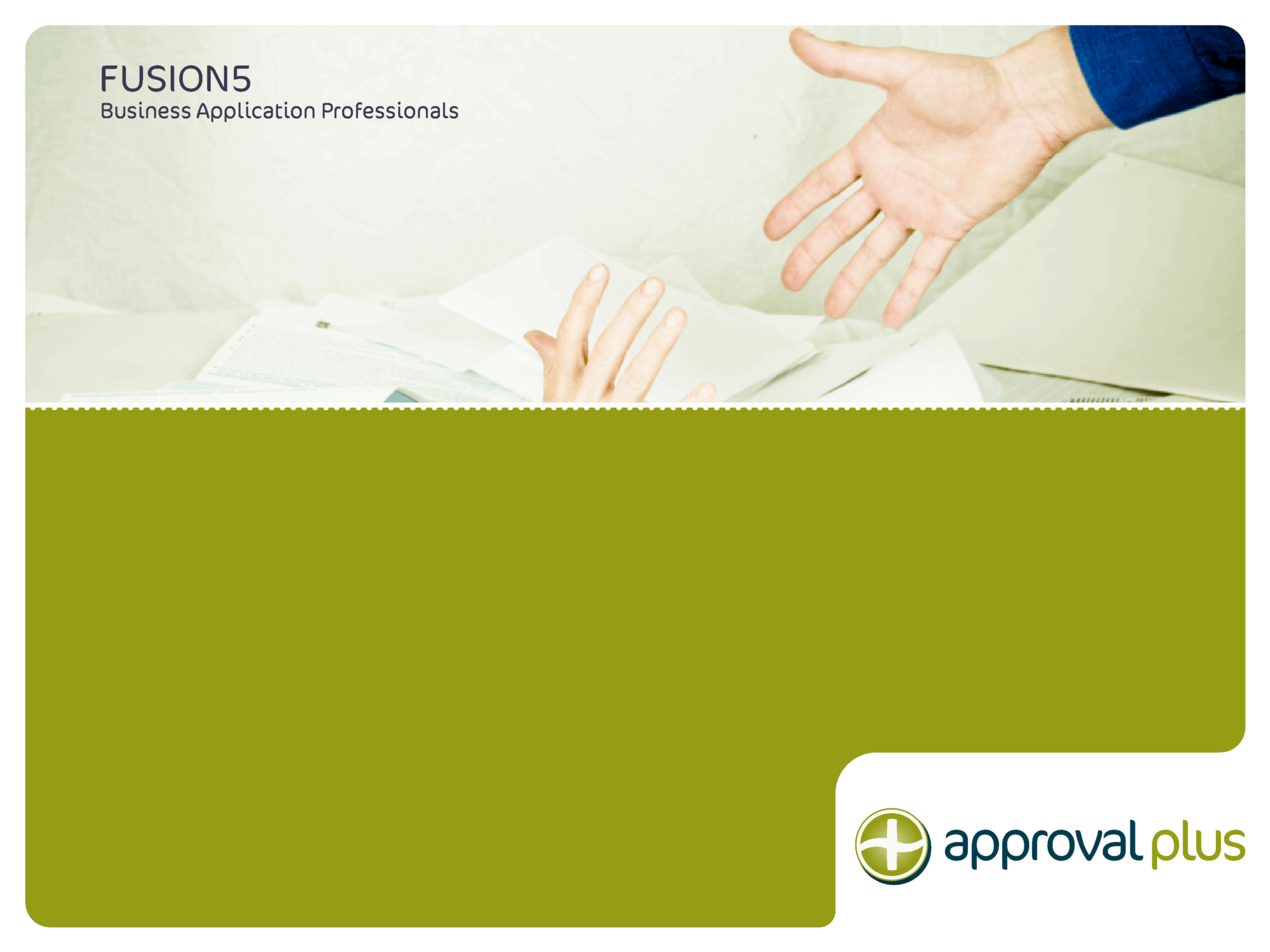 Procure to Pay Automation
Bevan Wright
Fusion5
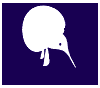 NZ Oracle User Group
Common Faults in Procure to Pay Process
Not keeping pace with technology - Many organisations continue to follow manual purchasing and accounts payable processes with their modern IT systems.  
This can extend to:	
‘Paper Pushing’ of Accounts Payable Invoices throughout the organisation for coding and approval
Use of  Carbon Copy Purchase Order books
Limited match of Order to Invoice
Checking of Delegated Authority at random
Adhoc addition of Supplier Address Book records 

Many of these processes have not been altered for up to 20 years.
Areas for Improvement
Control  - find areas that are weak in control, or have gaps that are taken advantage of, or have potential for problems
Set clear rules for where a Purchase Order should be used within your organisation
Use electronic Purchase Orders, and match to Invoices, approve variances
All items should be approved against delegated authority
Have the ability to route non Purchase Order related invoices for coding and approval
Discourage post Invoice creation of Purchase Orders
Give business users visibility of past invoices
Areas for Improvement continued….
Have processes and system controls to enforce separation of duties and allow for Audit reporting
Consider business management of Invoice Disputes, Staff on leave, email reminders etc to help keep the process moving – where possible empower business users to manage their business
Addition of Address Book Master Information should be tightly controlled:
Best practice is to allow for request / approval by business to add a new supplier, followed by reporting of additions on a regular basis 
Addition of bank accounts require deposit slip
Limited number of staff who can create / modify records
Payee approval activated on your ERP
Areas for Improvement continued….
Increase efficiency with emailed invoices, collation of transactions into less invoices, and particularly with Purchase Order match
All payments by Direct Credit, less payment runs, remittance advice sent out by email
Solution - ApprovalPlus
ApprovalPlus is a workflow solution, designed to streamline the accounts payable and procurement process
ApprovalPlus interfaces to your existing finance system to source items such as Supplier information, General Ledger codes, Work Orders and potentially Purchase Orders
Accounts Payable staff scan and route invoices for coding and approving before export to the finance system for payment
ApprovalPlus is designed to replace the paper based, non-purchase order related invoice flow in the organisation, and gives the option of a user friendly Purchase Order module
Different to most options that tend to be ‘Document Management’ solutions, ApprovalPlus is a system designed for Business users to manage Financial information
ApprovalPlus - Benefits
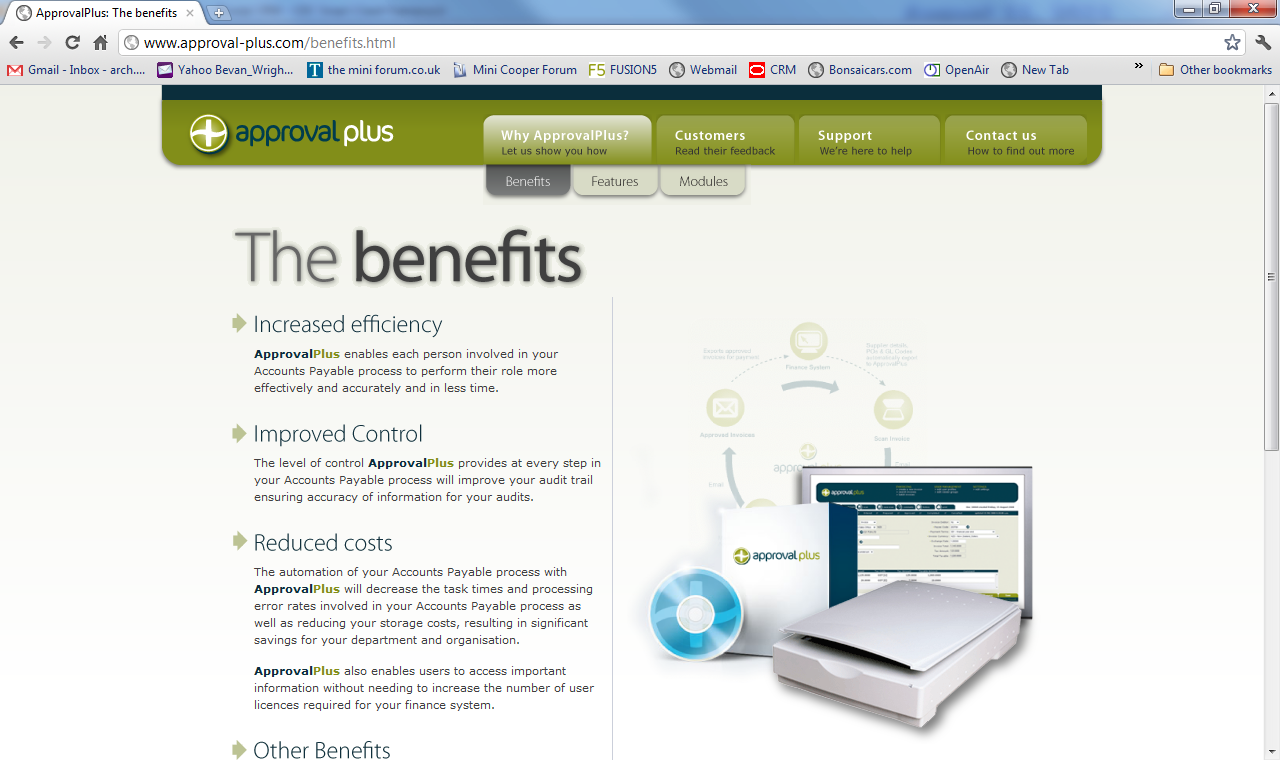 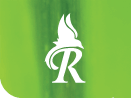 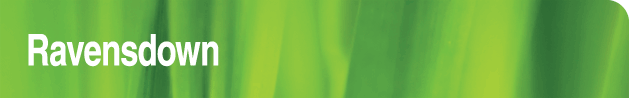 Fusion5 ApprovalPlus Customers
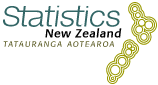 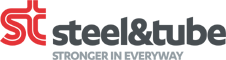 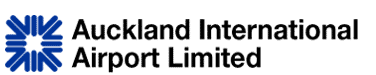 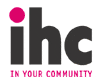 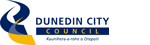 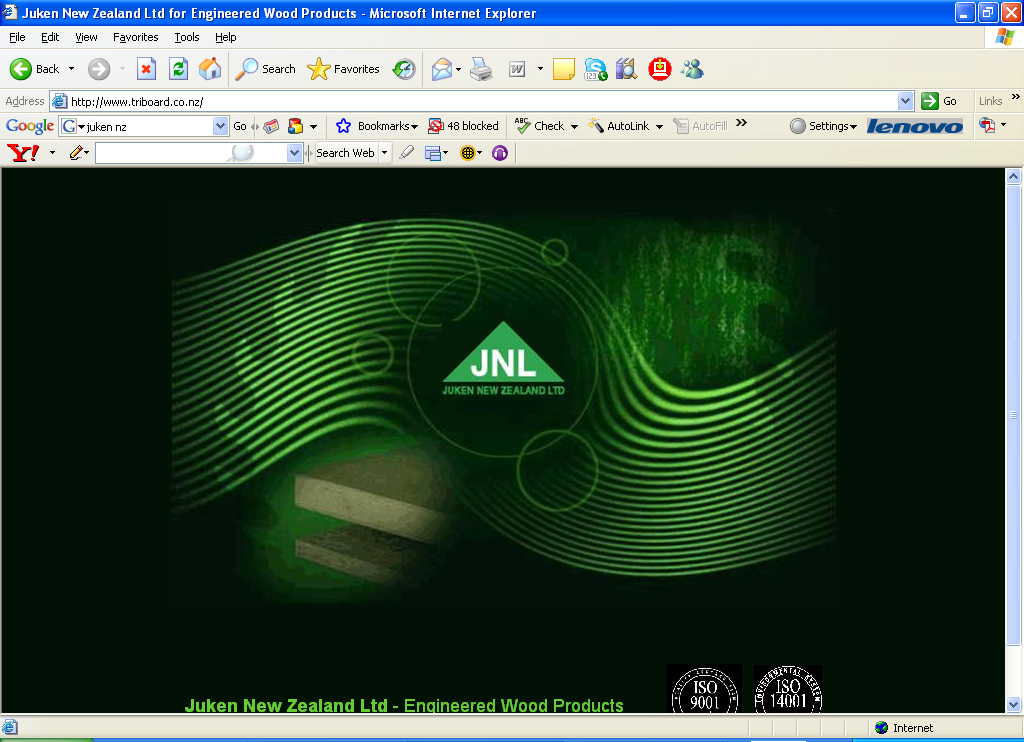 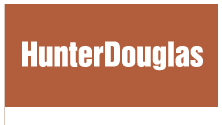 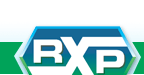 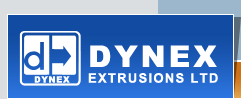 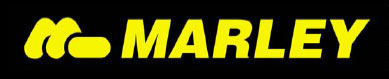 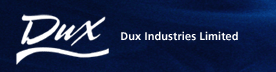 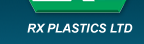 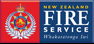 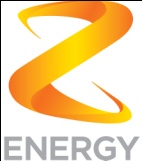 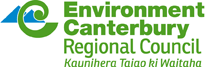 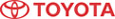 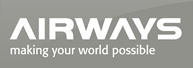 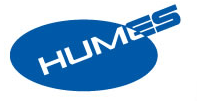 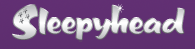 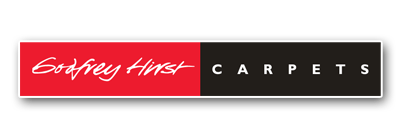 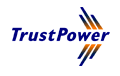 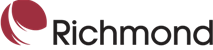 ApprovalPlus Customers Continued……
Who is a typical ApprovalPlus Customer?
Mid Sized Organisation
20 to 500 staff who are involved in Purchasing or Approval of Invoices
Often have multiple physical locations
May have encountered a Fraud / Loss
Desire to increase financial controls
Range from Not for Profit, to Government Departments, Councils and Commercial Organisations
Started as a system designed for JDE customers, and extended to Oracle E Business, Navision, BPCS, and others
ApprovalPlus – Invoice Process
ApprovalPlus – Scanning Invoices
Options:
Outsource Service
OCR Engine (Optical Character Recognition)
Manual Entry
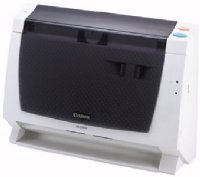 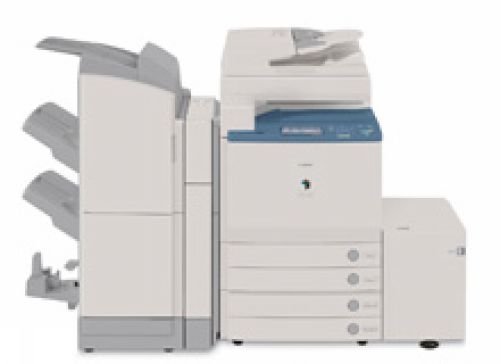 Network Drive
ApprovalPlus – Manual Invoice Entry
ApprovalPlus – Manual Invoice Entry
Assign Preparer (may auto assign)
System Manages Payment Terms, GST, Exchange Rates
ApprovalPlus – Task Notification
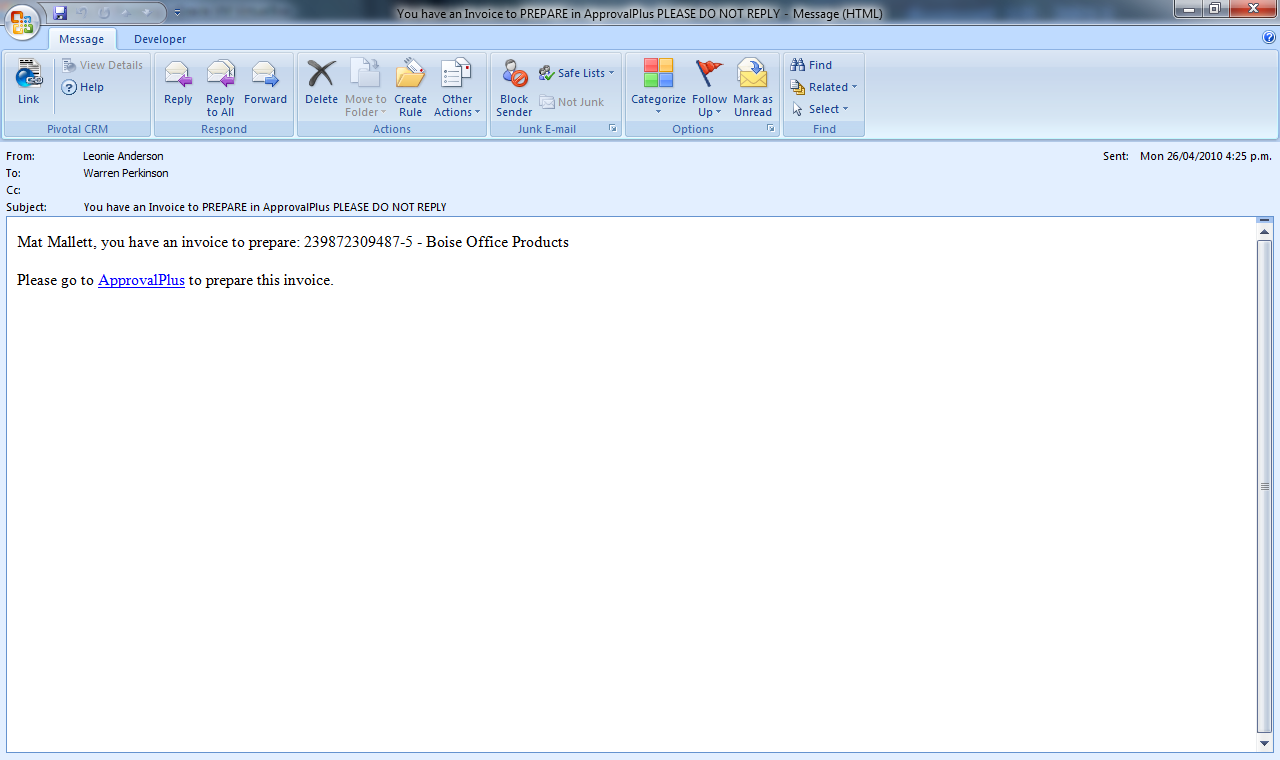 Email per document, or emails batched
Email contains URL link to ApprovalPlus
ApprovalPlus – User Interface
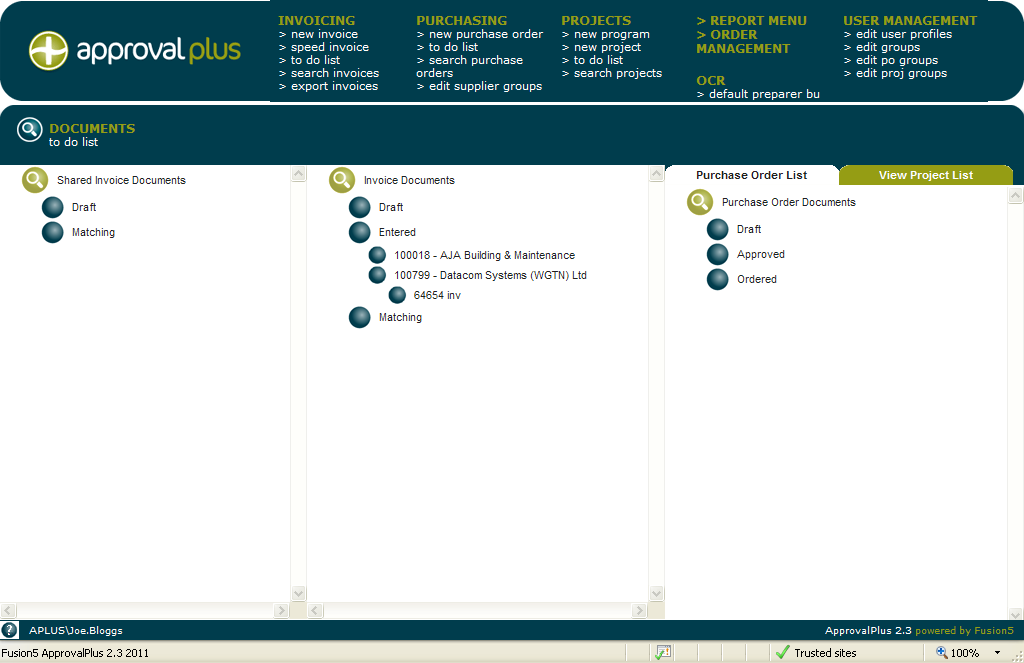 User Activity through online ‘To-do’ list
ApprovalPlus – Preparing Invoice
Preparer presented with invoice image, task is to code, provide narration and select approver
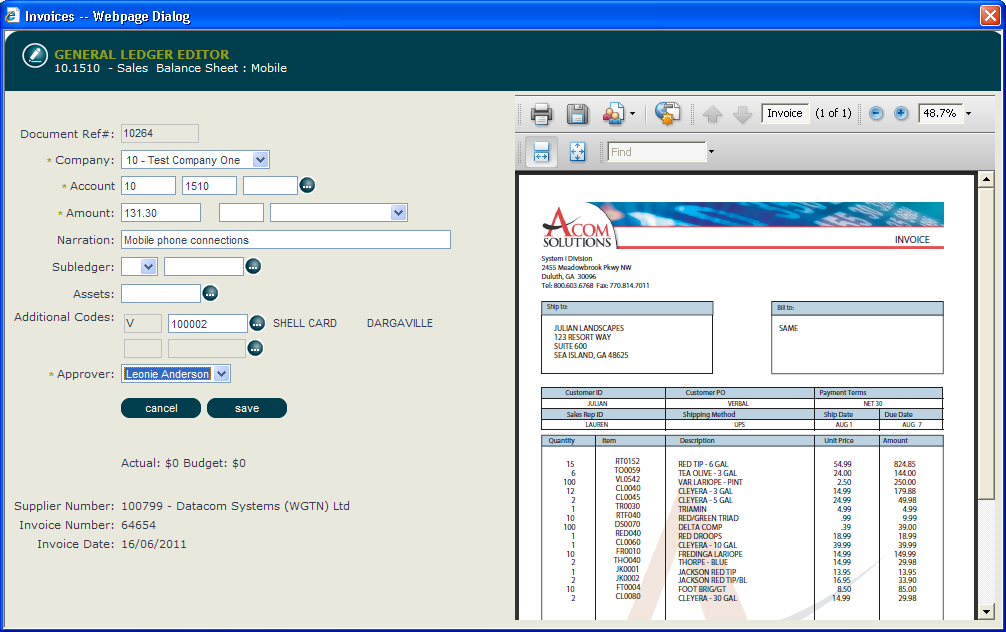 GL code list restricted per user
Approver list determined by relationship, Account Code and Amount
ApprovalPlus – Additional Information
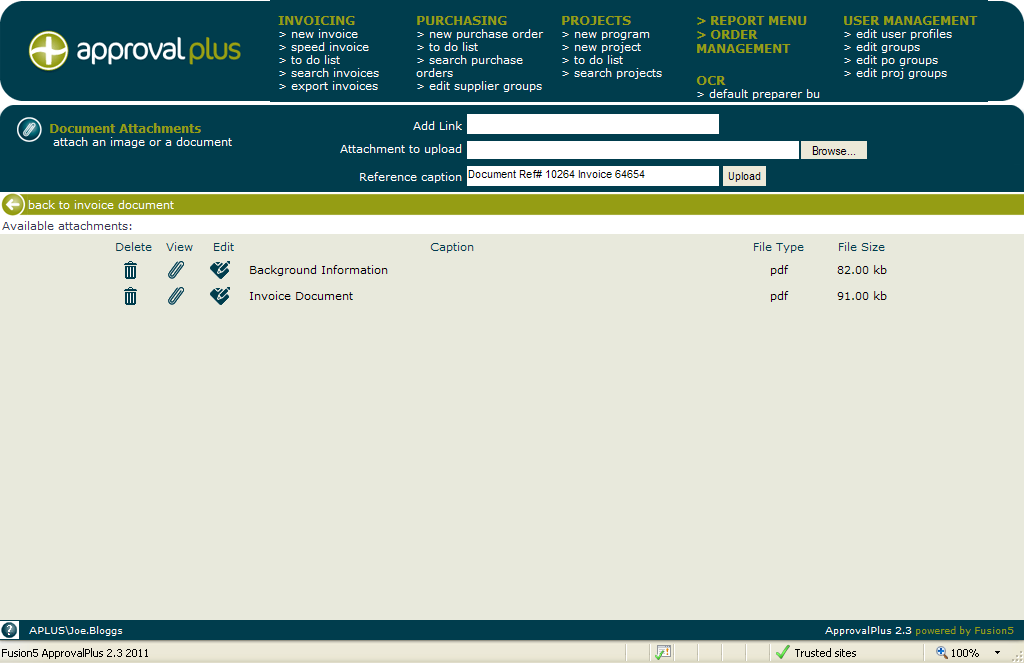 Preparer or Approver can attach additional documentation
ApprovalPlus – Dispute Management
Business User Manages Disputes
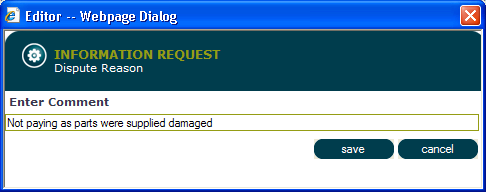 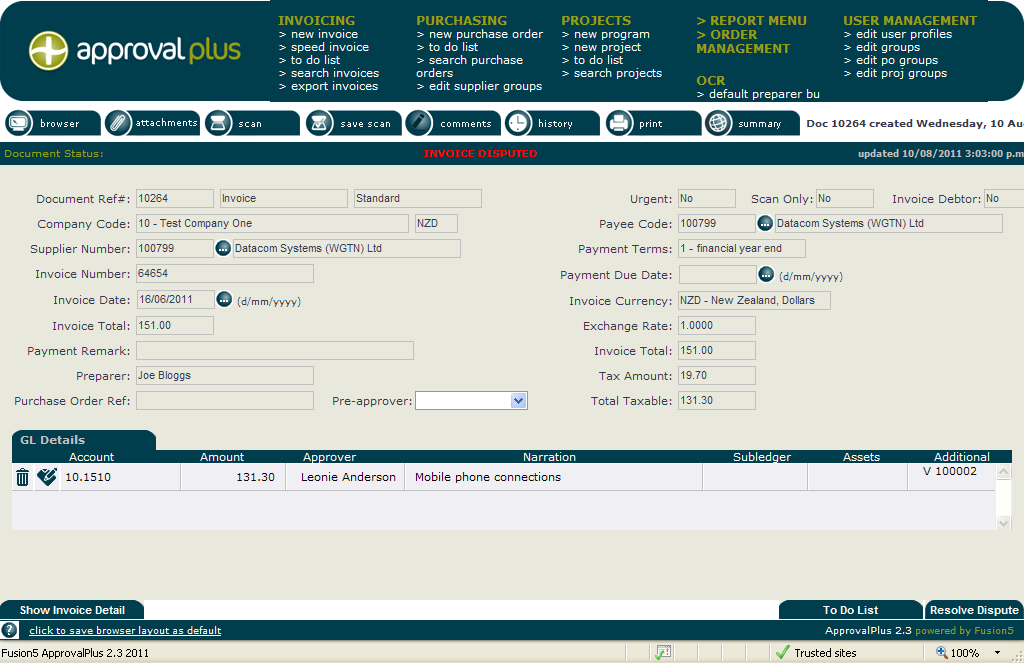 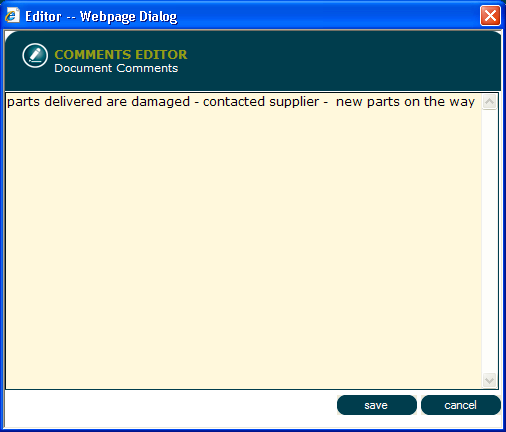 Users can add comments as dispute progresses
Information visible to Accounts Payable or Business users at any time
ApprovalPlus – Invoice Approval
Approver receives emails, or uses ‘To-do’ list
One Screen for Review and Approve
ApprovalPlus – Batching of Approved Invoices
Invoices Batched and sent to Finance system for payment
ApprovalPlus Purchasing Process
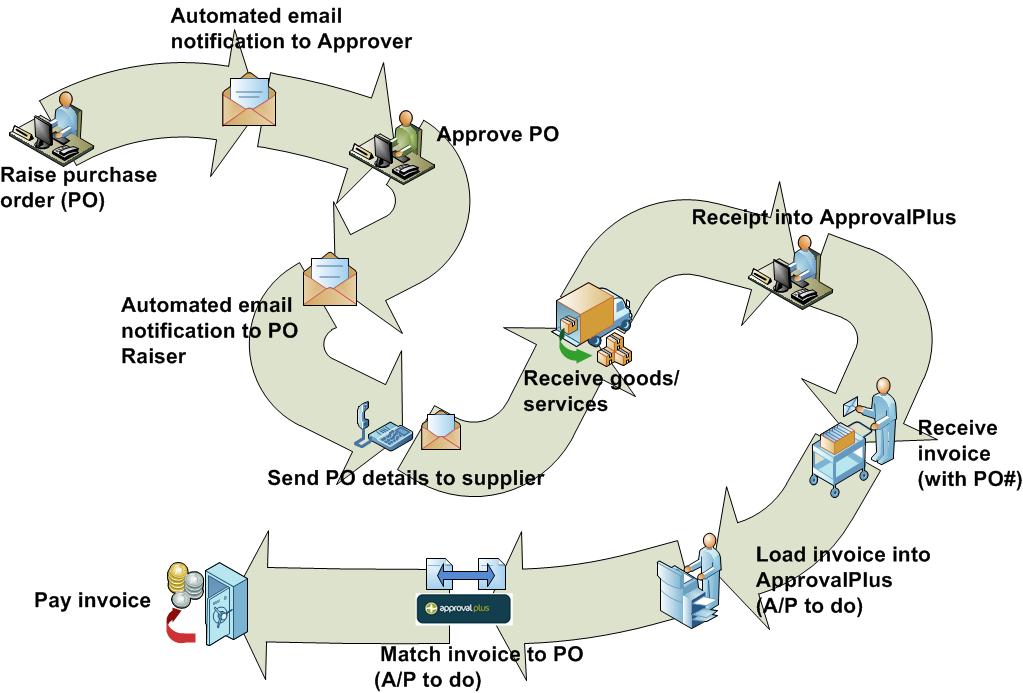 ApprovalPlus – Purchase Order Entry
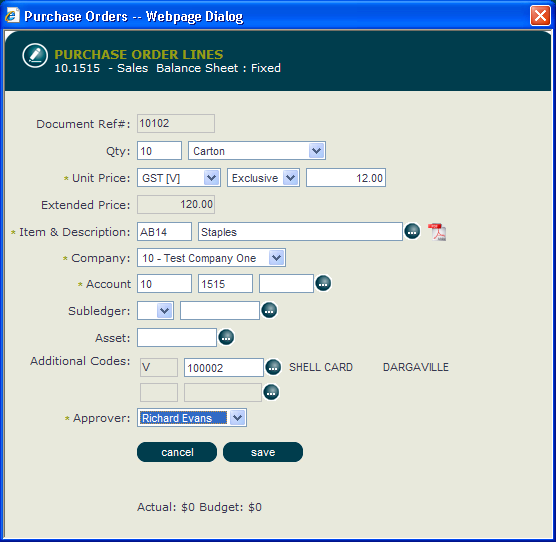 Orders can be quantity or dollar based
Price Books can be imported or attached as images
ApprovalPlus – Purchase Order Approval
Purchase Order Approver receives email, and works off  ‘To-do’ list
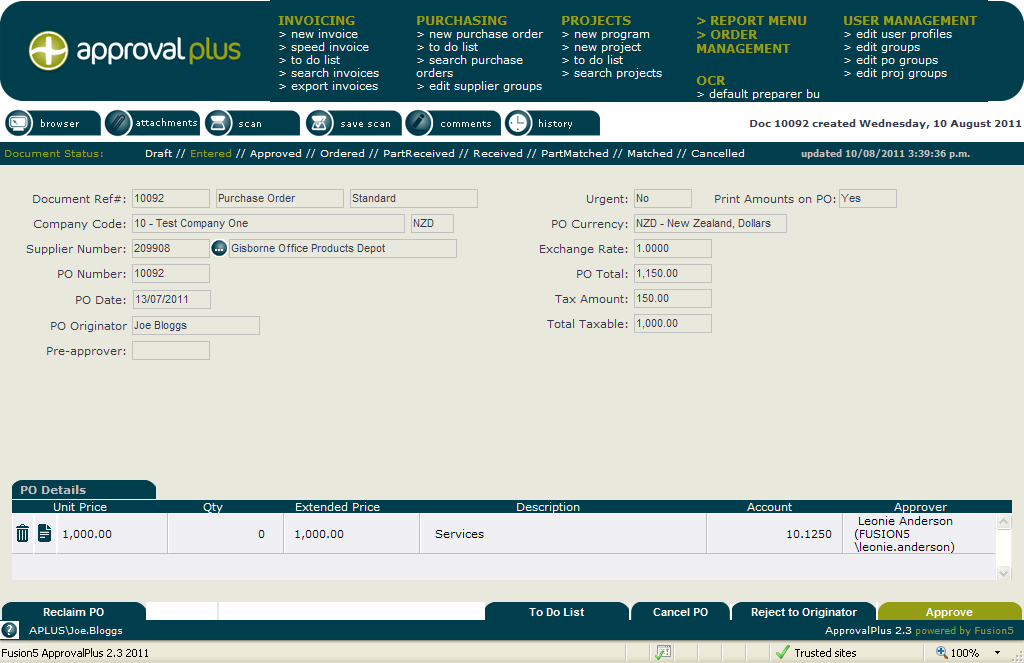 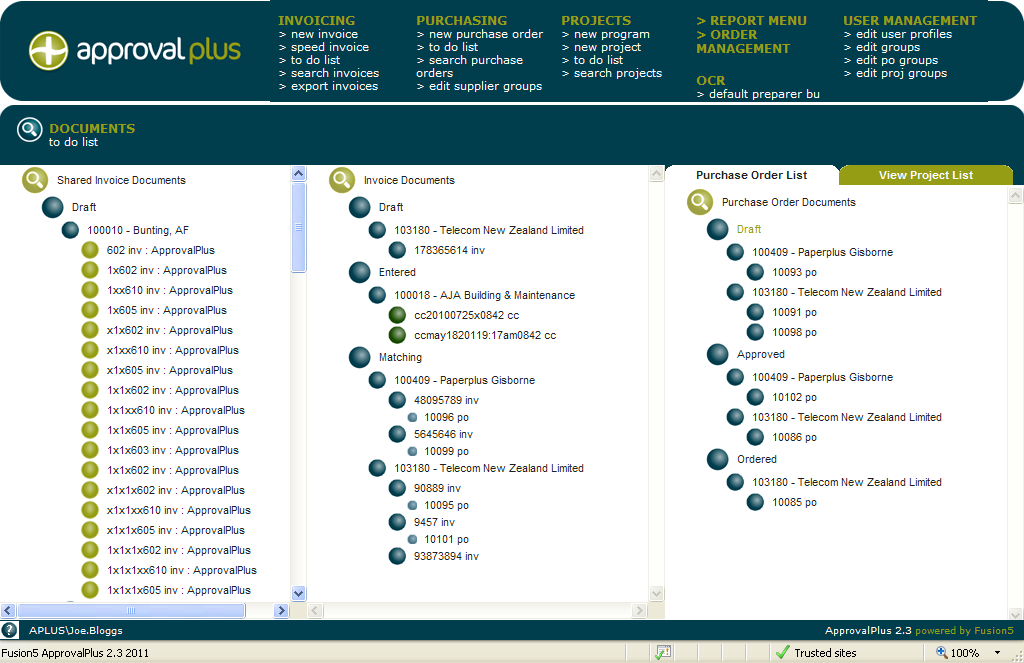 ApprovalPlus – Placing the Order
The PO Originator will receive notification of Approval, and can place their order
Orders can be made by email, printed, or phoned through
ApprovalPlus – Purchase Order
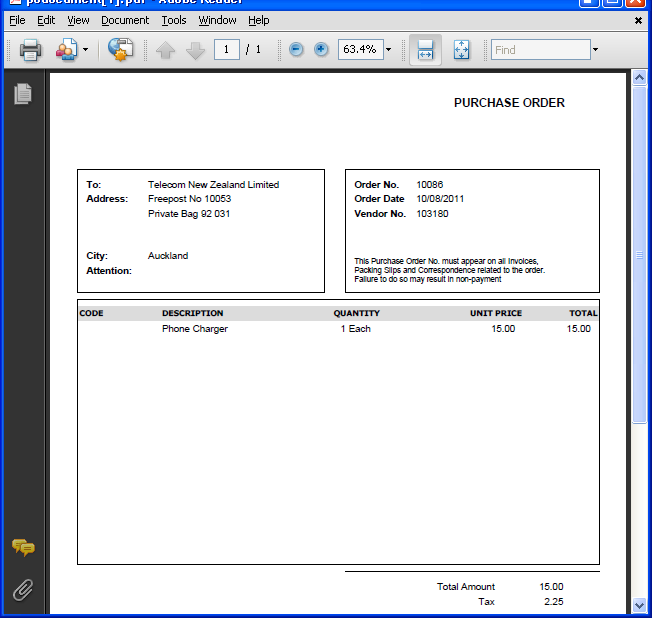 A standard PO format is provided, but can be customised for your organisations requirements
ApprovalPlus – Receipting
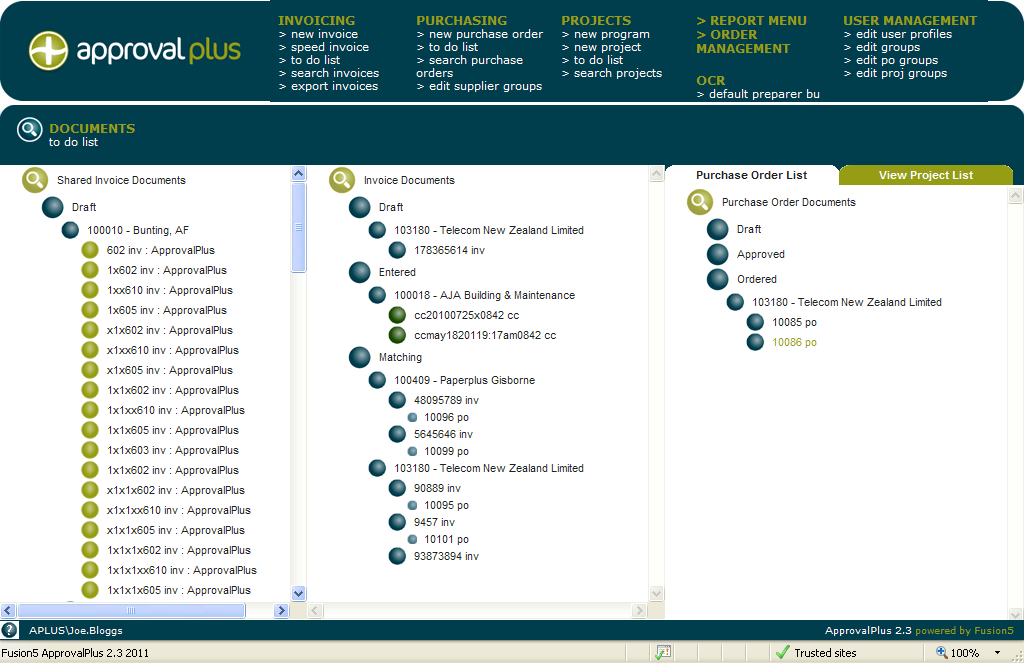 Users access orders from their ‘To-do’ list and receipt goods or services
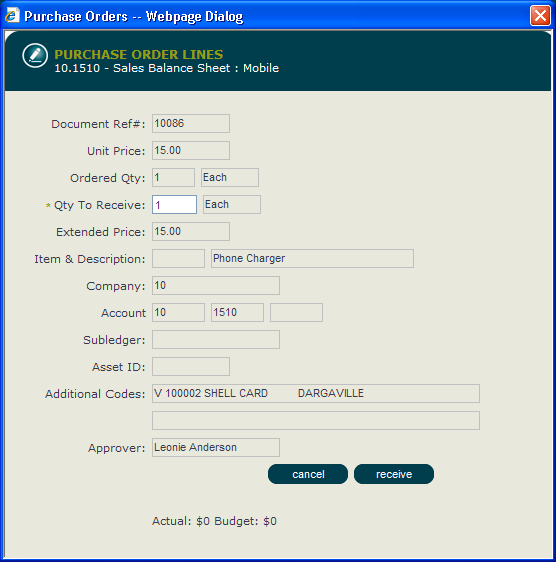 ApprovalPlus – PO Match
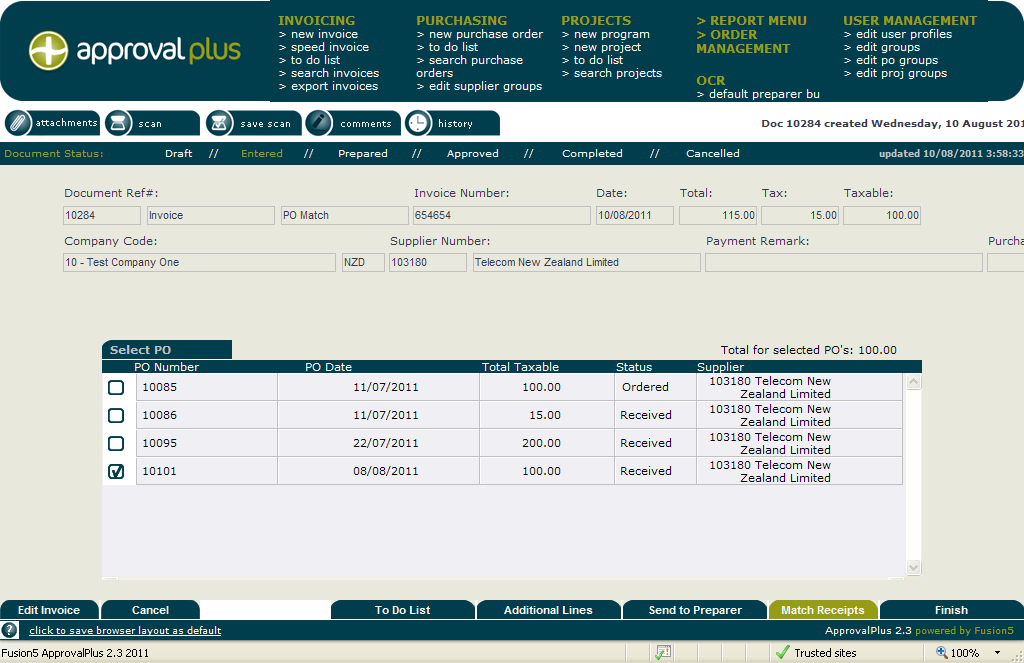 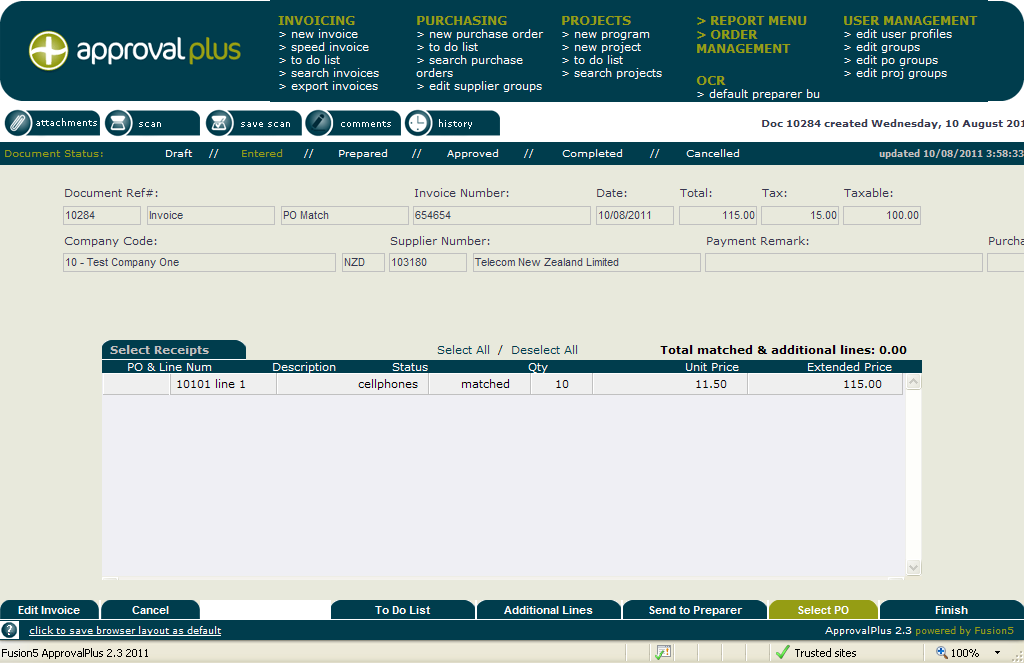 Accounts Payable enter invoice and match to Purchase Order items.
If there is an overspend, this is routed for additional coding and approval.

If matched – invoice inherits coding and approval from PO and is batched with invoices to send to the Finance system
ApprovalPlus – User Setup
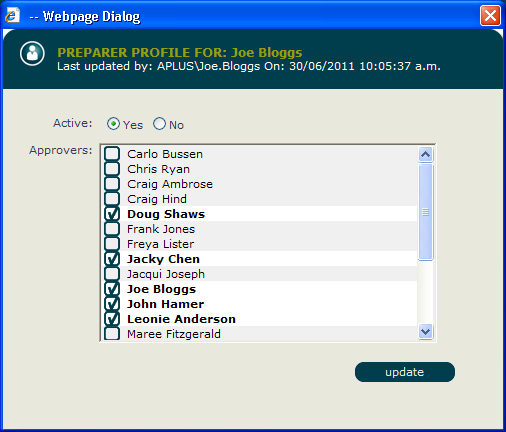 Easy assignment of Approvers to each Preparer
Customisable Account picklist per Preparer
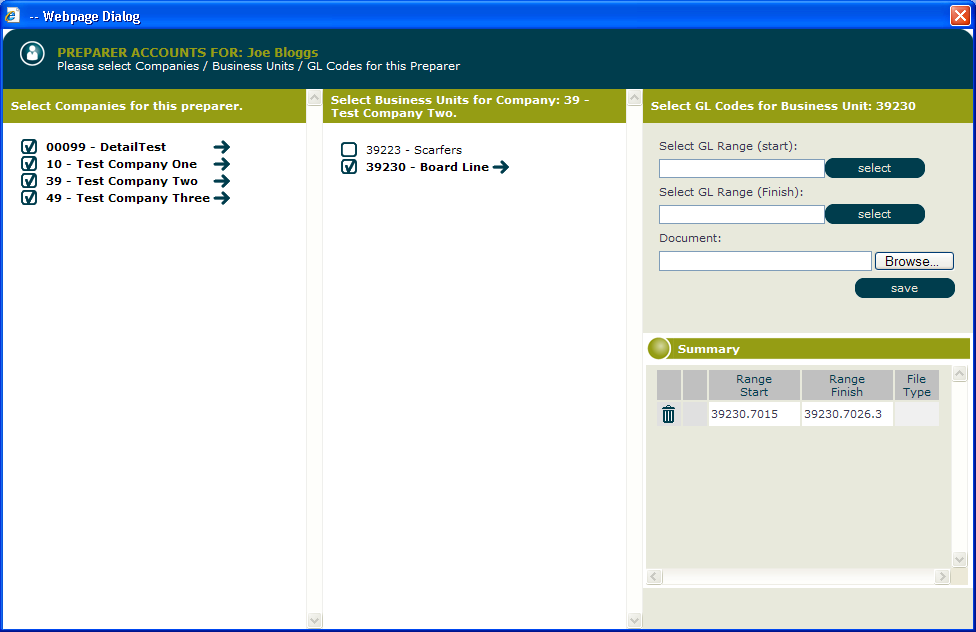 Delegation of approval limits by:
 Capex and Opex costs
 Override by Company, Business Unit, GL Account or Supplier
ApprovalPlus – Other Modules
Other Modules available:
Corporate Cards – import of spend from Credit Card Companies, Taxi Charge, Phone Company E-bill
Projects (approval of budgets, and track of spend within capital or operating projects)
Coming soon… staff expense claims
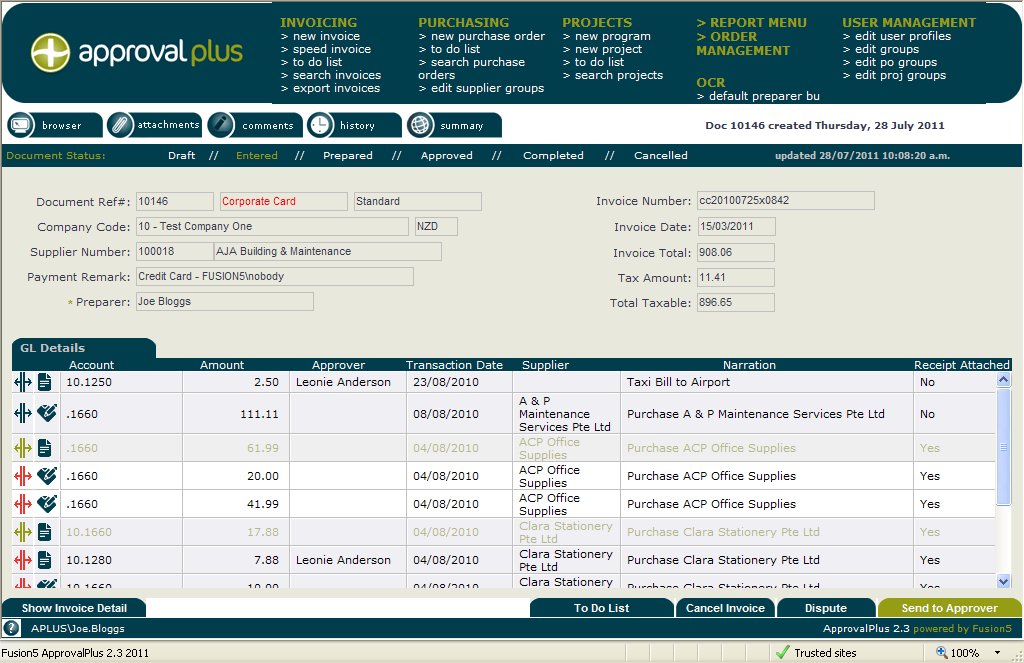